面粉新鲜度的检测
生物科组
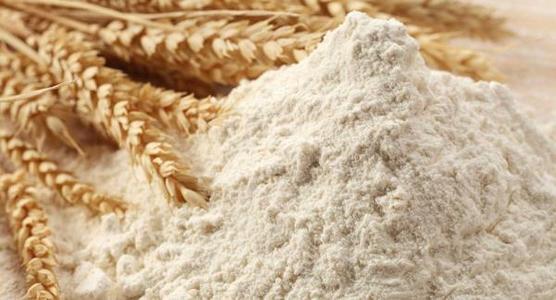 从生活中发现问题
人们爱吃面食，家里常常有面粉，周末或者过节的时候，包包饺子什么的。但是久置的面粉由于空气中的氧气、水分和各种微生物的作用，会产生酸败的现象，导致变质。
怎么知道面粉是不是新鲜的呢？
原理：面粉主要成分是淀粉，
          久置的面粉会逐渐水解生成葡萄糖，
          葡萄糖又会继续分解成醇和各种有机酸，
          生成的有机酸用NaOH溶液中和，
          由此可知面粉中酸的含量是多少。变质的面粉中有机酸的含量增多，自然就不能食用了。
你来设计实验：
1、实验材料：

2、实验操作过程：


3、实验结果：
4、实验结论：
参考实验过程：
（1）在150 mL的锥形瓶中加入40 mL蒸馏水，再加入5 g新鲜的面粉，混合搅拌至完全溶解，且没有任何面团存在为止，配成面粉的悬浊液。 
（2）用0.01  mol/L的氢氧化钠溶液滴定，边加边振荡，直到悬浊液呈浅红色，并在1～2分钟内不褪色为止。记下消耗的NaOH的体积。
 （3）取要测定新鲜度的面粉，用同样的办法滴定面粉的酸度，记下消耗的NaOH体积。
待测定新鲜度的面粉消耗的NaOH与标准液相仿，说明面粉是新鲜的。
        如果消耗的体积是标准液的2.5倍以上，说明面粉已经变质，不能食用。若在2.5倍以下，则面粉不够新鲜，不过还能食用。